歡 迎
口試委員
義守大學  生物醫學工程學系
                   XXX 教授

國立高雄科技大學  機械工程系
                   XXX 教授
                   XXX 助理教授
蒞    臨    指    導
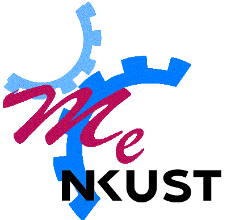 國立高雄科技大學  機械工程系
N. K. U. S. T.  Mechanical Engineering